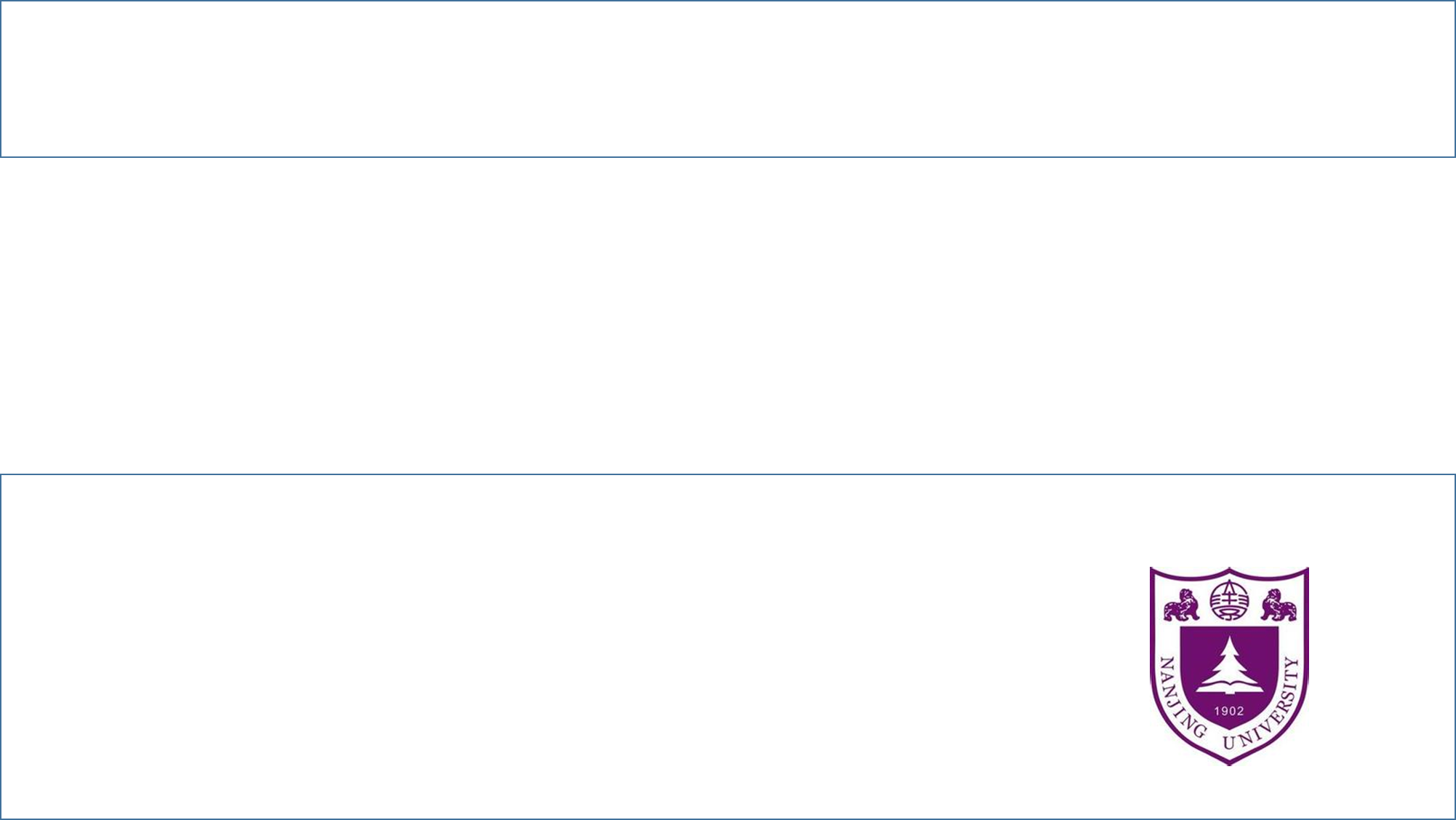 尾递归
Tail Recursion
尾递归的概念

例子（普通递归与尾递归）

优化作用

与迭代的关系
尾递归是什么？What is it?
尾递归 = 尾调用 + 递归

尾调用：函数中在尾位置返回一个函数的调用结果
尾位置：函数返回前最后一步操作的位置（不一定在末尾）
int  a(____)
{
	if(p) return b(____);
	else return c(____);
}
What?
一个函数在尾调用时调用自身的情况称为尾递归。

当一个函数的自身递归调用均处于该函数尾位置时，该函数就是尾递归的。
话不多说，直接上栗子
计算1+2+…+n.
普通递归：
int sum(int n)
{	if(n == 0) {
		return 0;
	}
	else {
		return n + sum(n - 1);  虽然在末尾但不是尾递归，
	}                                                         因为这仍是一个表达式并非最后一
}                                                                     步操作
每次调用的情况
sum(n)
n + sum(n - 1)
n + ((n - 1) + sum(n - 2))
…
n + ((n - 1) + ((n - 2) + … + (3 + (2 + 1)))…)))
n + ((n – 1) + ((n – 2) + … + 3 + 3)))…)))
…
n(n + 1) / 2
尾递归
result 已被预先初始化为0
int sum(int n, int result)
{
	if (n == 0) {
		return result;
	}
	else {
		return sum(n - 1, result + n);
	}
}
每次调用的情况
sum(n, 0)
sum(n – 1, n)
sum(n – 2, n + (n – 1))

…

sum(0, n(n + 1) / 2)
同样的操作也可应用于阶乘的计算、斐波那契数列的计算…
说白了
尾递归的函数将计算过程涉及的数据都纳入形参之中，使得调用递归时仅出现该函数本身
为什么是尾递归？Why do we choose tail recursion?
内存占用

更新栈而非扩展
展开讲讲
栈帧(stack frame)及其运作机制

栈帧是一块因函数运行而临时开辟的空间。

每调用一次函数便会创建一个独立栈帧。

栈帧中存放的是函数中的必要信息，如局部变量、函数传参、返回值等。

当函数运行完毕栈帧将会销毁。
展开讲讲
int sum(int n)                            
{	if(n == 0) {
		return 0;
	}
	else {
		return n + sum(n - 1);
	}
}
int sum(int n, int result)
{
	if (n == 0) {
		return result;
	}
	else {
		return sum(n - 1, result + n);
	}
}
计算sum(n-1, result+n)前，sum(n, result)已经结束
在计算完sum(n-1)之前，sum(n)都未结束
这一看似微小的差异却导致当普通递归的内存占用以指数级别增长时，尾递归的内存占用仍表现为一条平缓直线
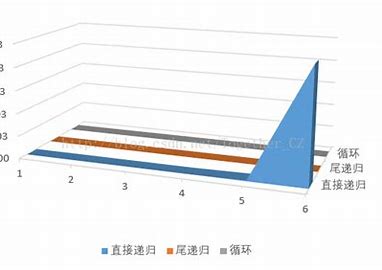 与迭代的关系？
for(int j = 1; j <= n; j++){
	result = result + j;
}

while(n <= num){
	result = result + n;
	n++;
}
int sum(int n, int result)
{
	if (n == 0) {
		return result;
	}
	else {
		return sum(n - 1, result + n);
	}
}
在迭代中用以计数的数据（n和j），在尾递归中作为函数的参数出现。
异同点
尾递归在子函数中发挥作用，重点在于递归

迭代通常在main函数中，重点在于循环

均占用恒量内存
实质是优点的综合
尾递归在吸取了迭代的高效率，低空间占用的优点的同时，规避了普通递归造成的空间浪费。使其既像递归一样简洁并具有高可读性，又能像迭代一样提高效率。
参考文献
https://en.wikipedia.org/wiki/Tail_call
https://www.cnblogs.com/skabyy/p/3397833.html
https://blog.csdn.net/qq_41412237/article/details/119489211
程序的内存布局、栈帧简述（Linux x64） – Pluveto